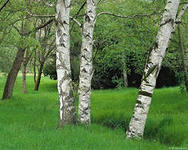 Из истории заселения, освоения и развития территории Икшурминского сельсовета
Учитель географии 
                                  МБОУ «Икшурминская  средняя школа»
                                  Галяутдинов Р.Ф.
                                  2018 год
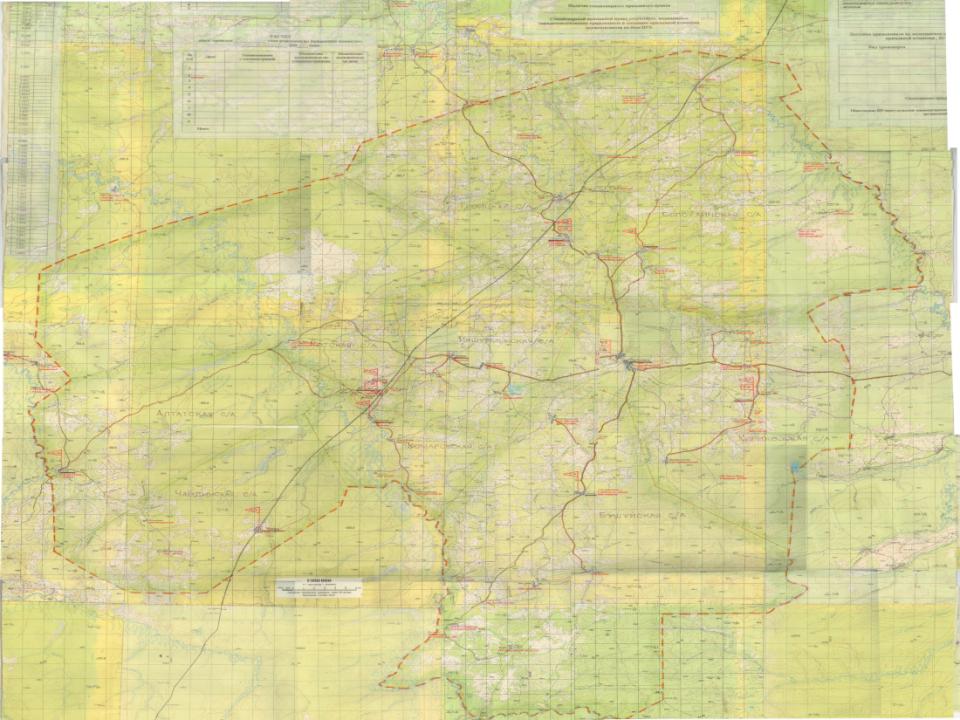 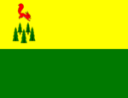 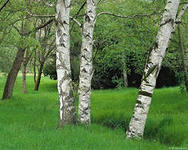 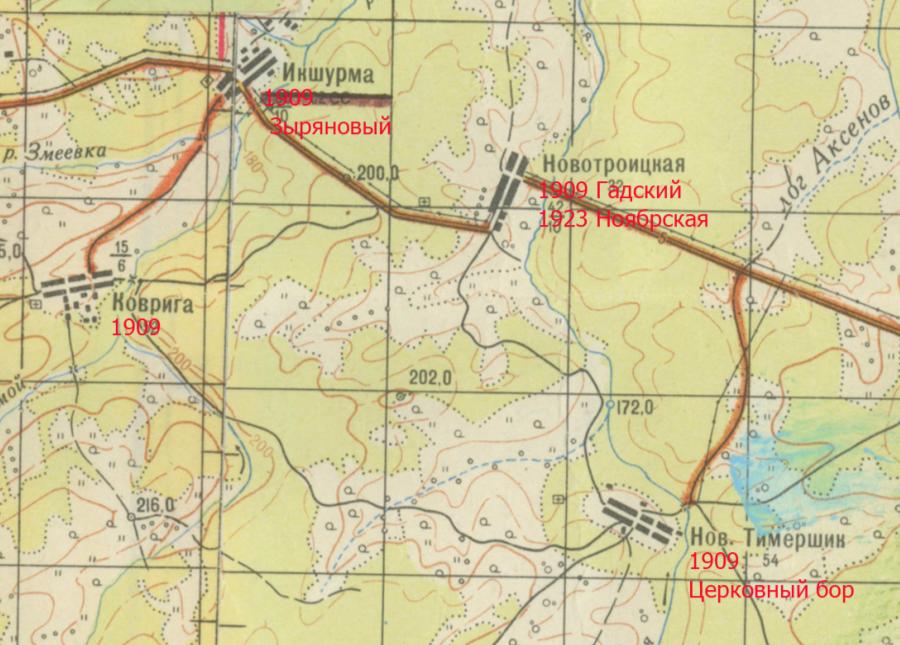 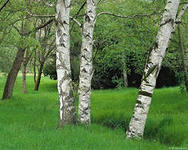 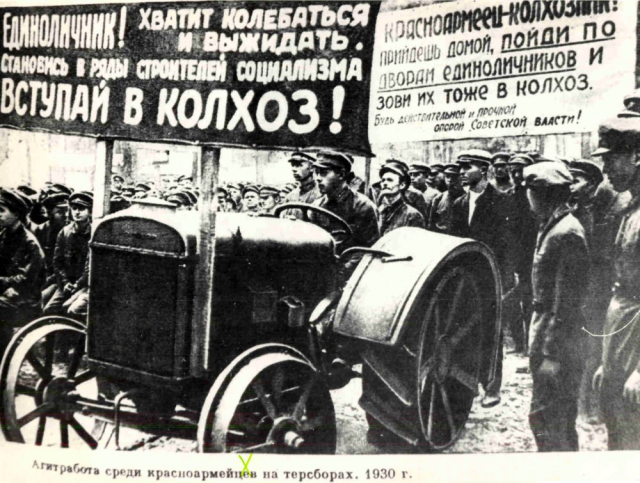 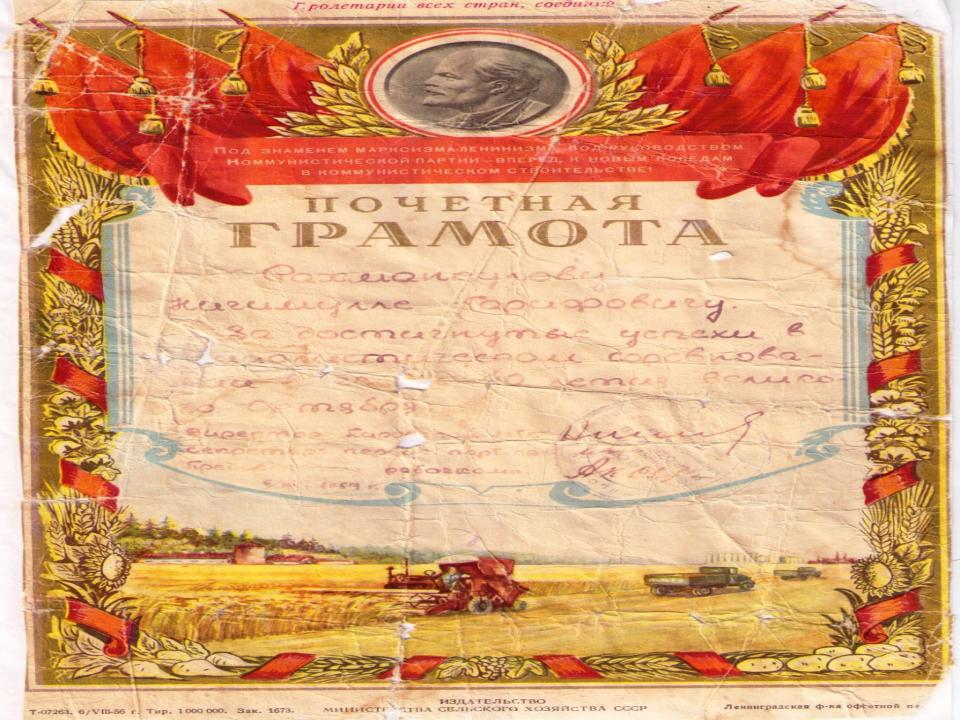 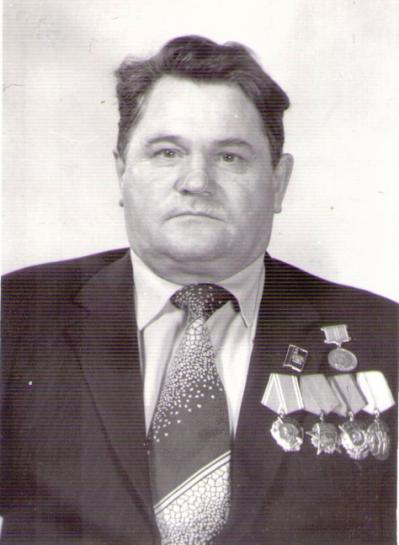 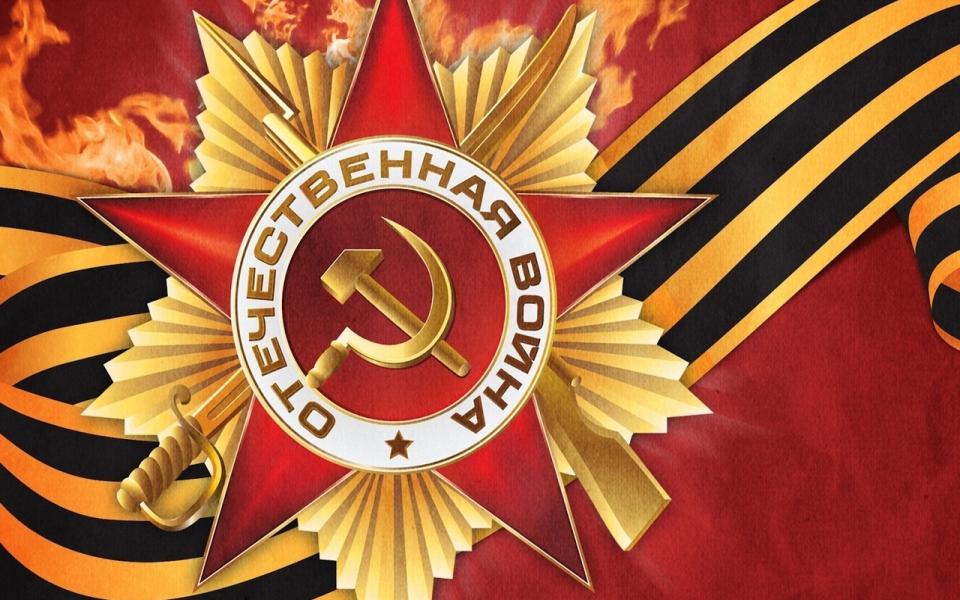 Ушли на фронт  -  273 человек
Погибли – 79 человек.
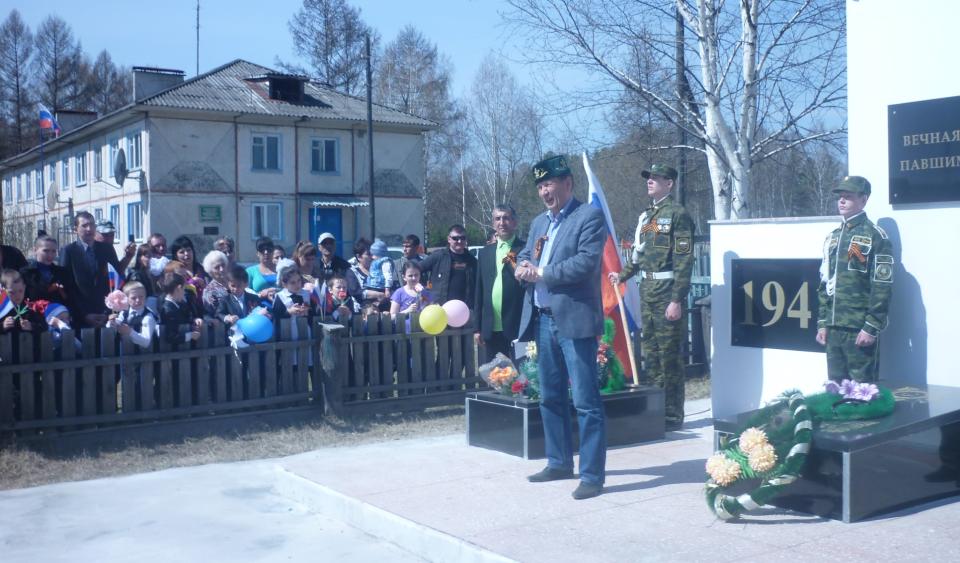 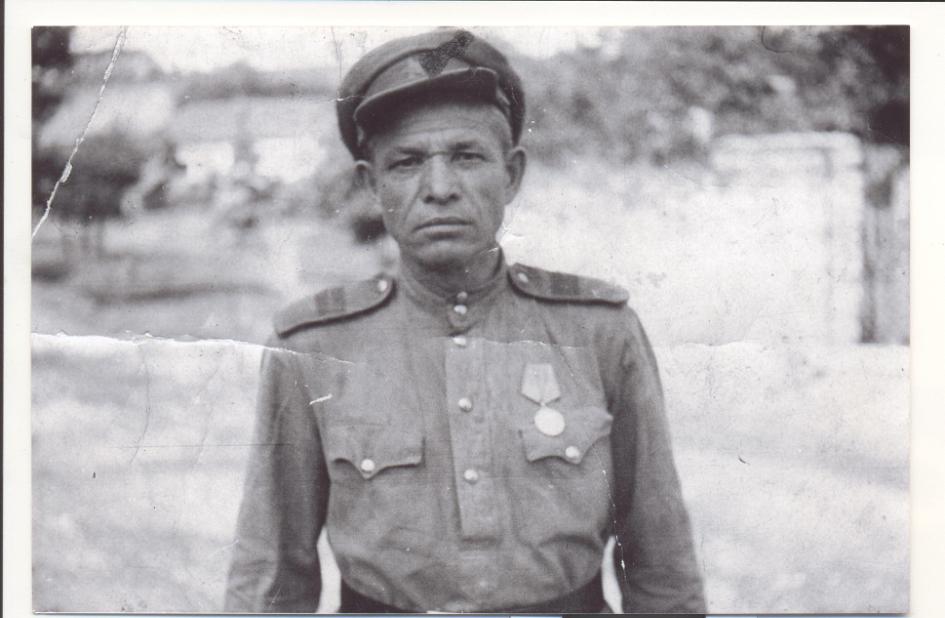 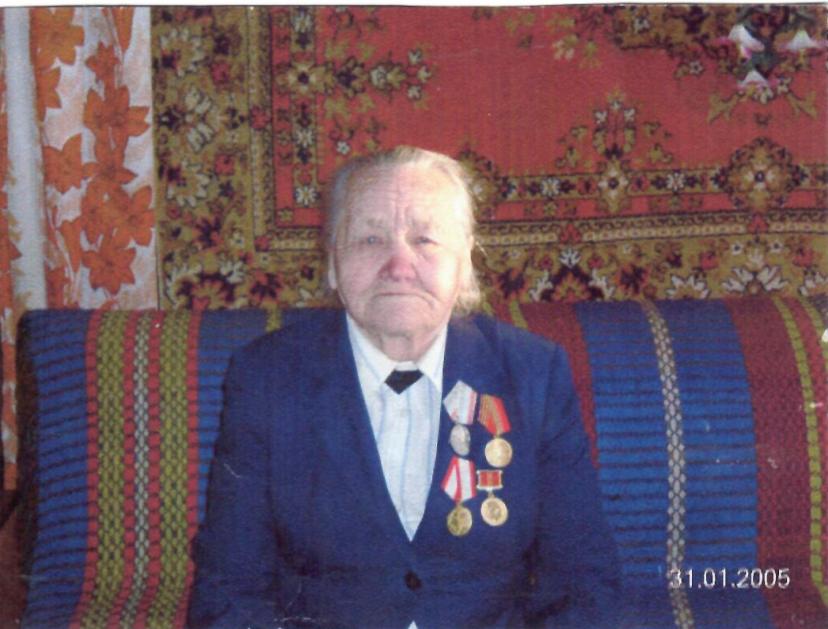 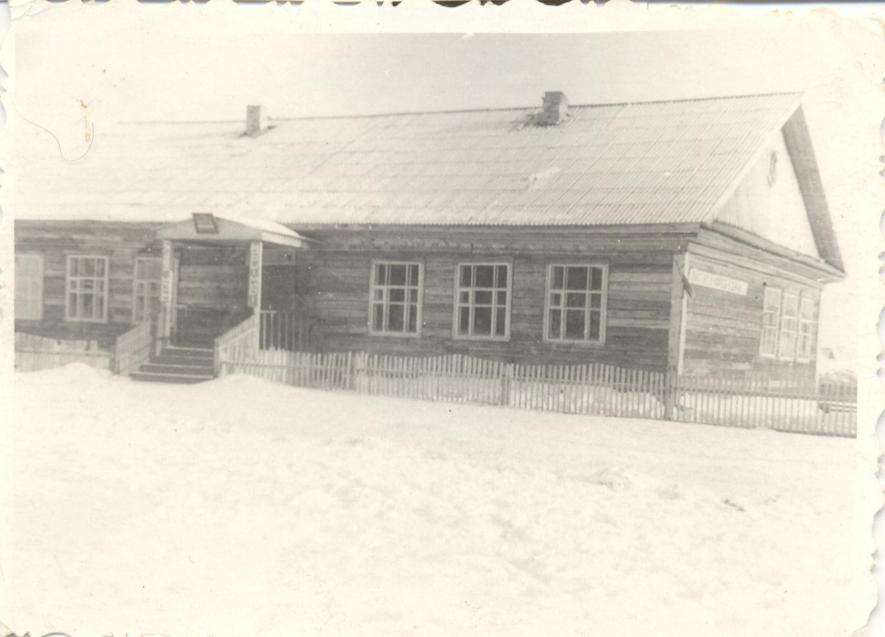 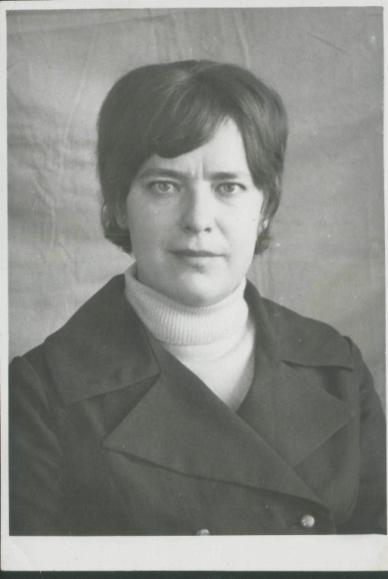 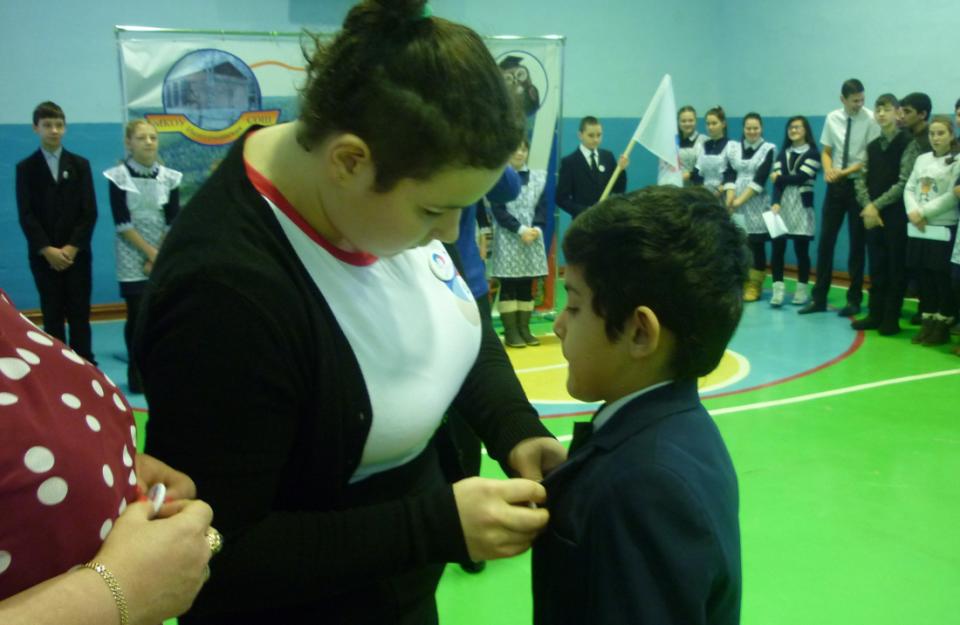 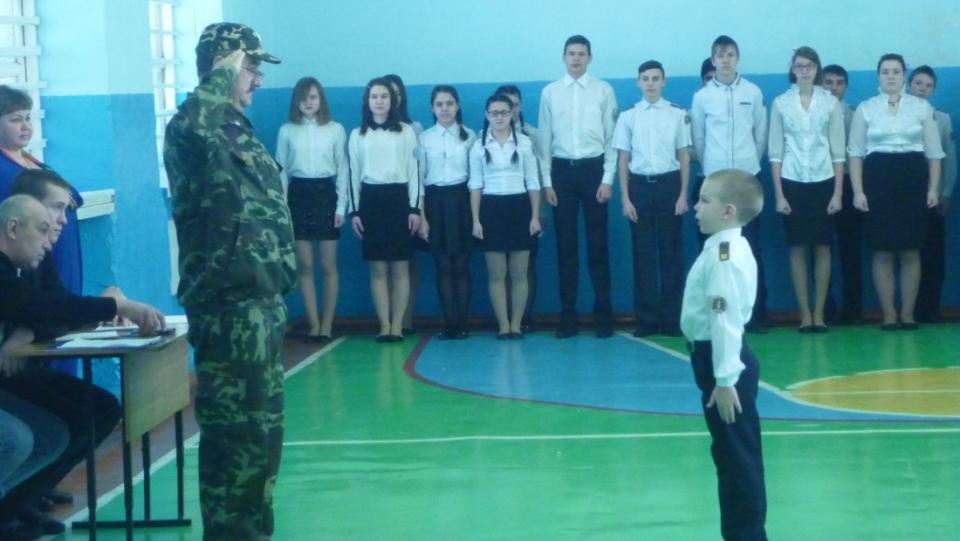 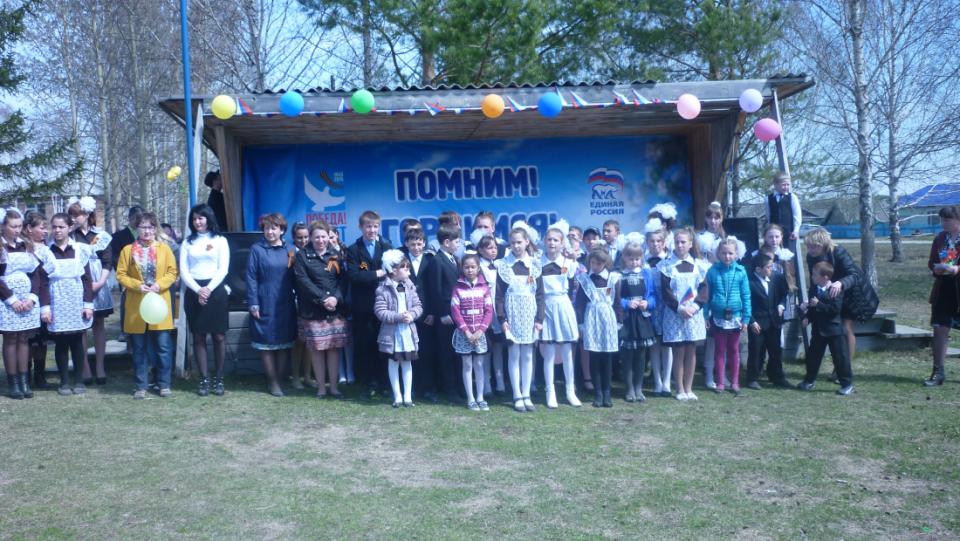 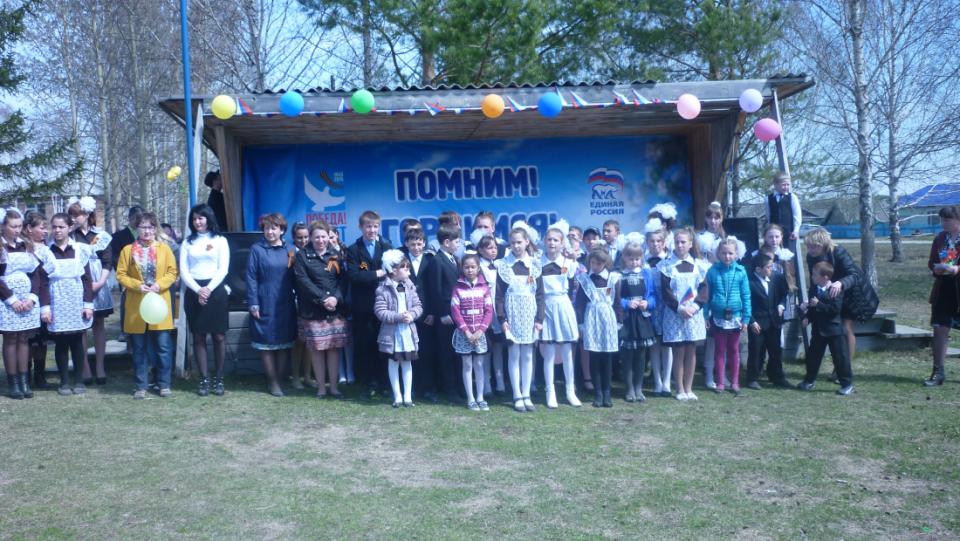 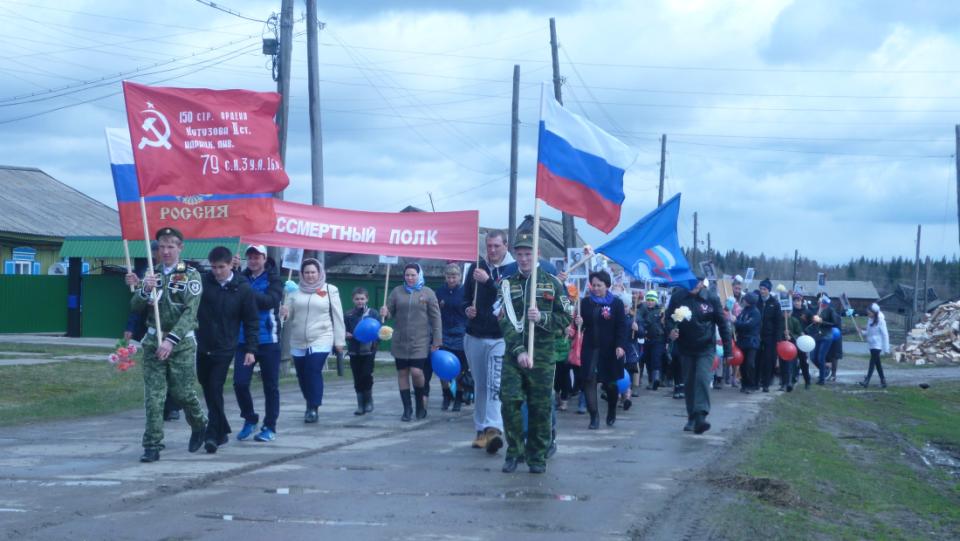 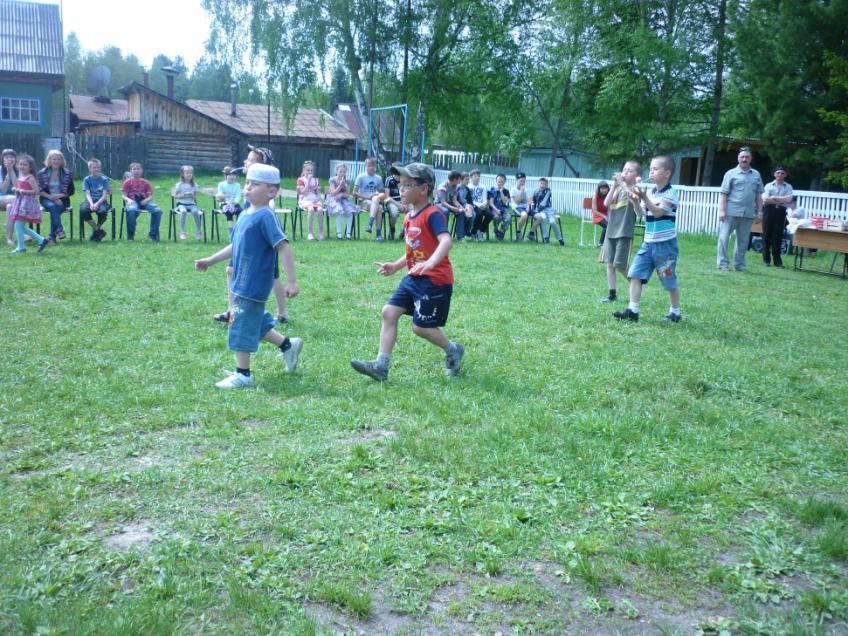 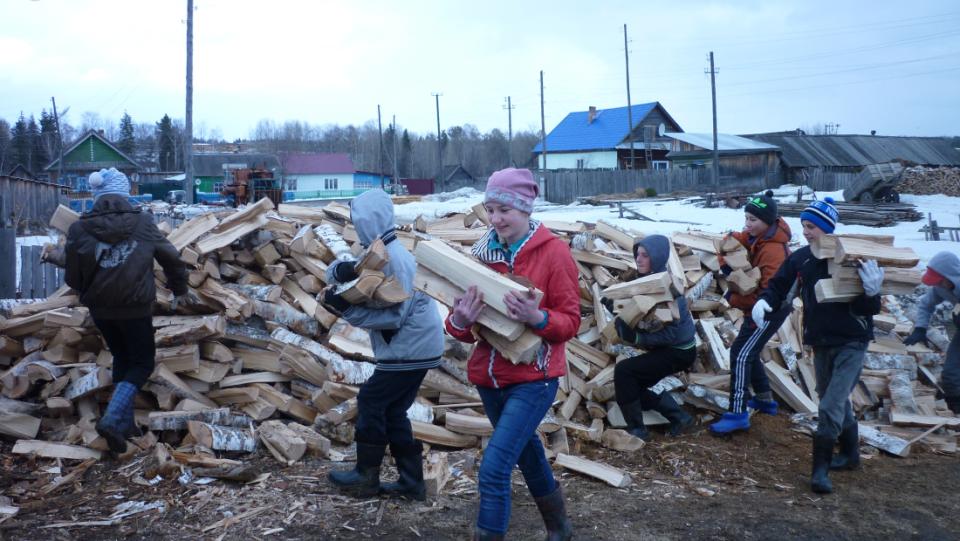 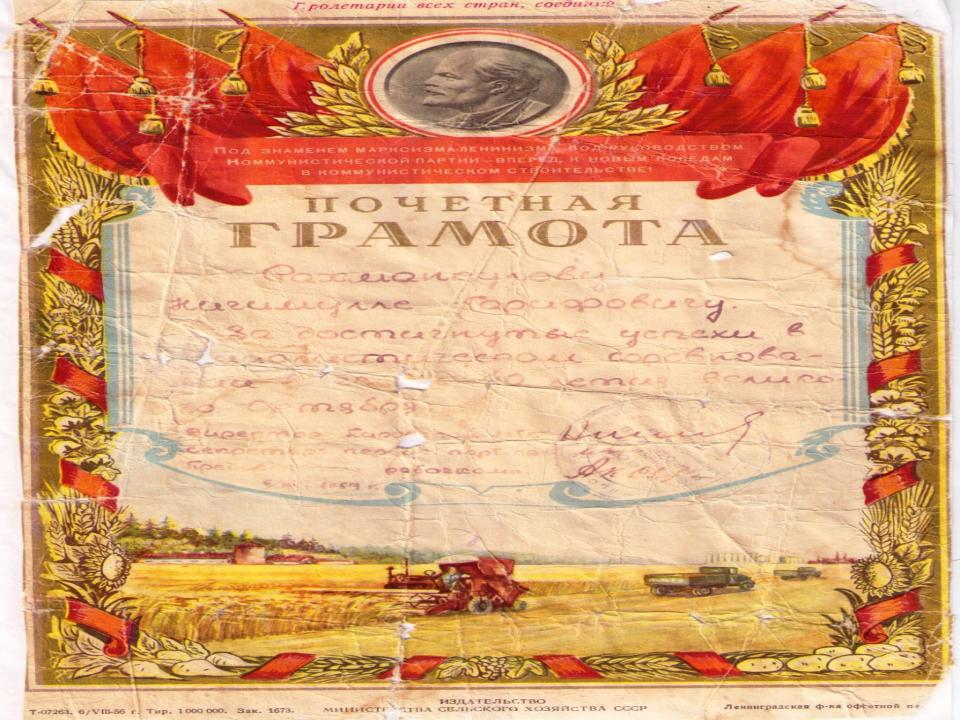 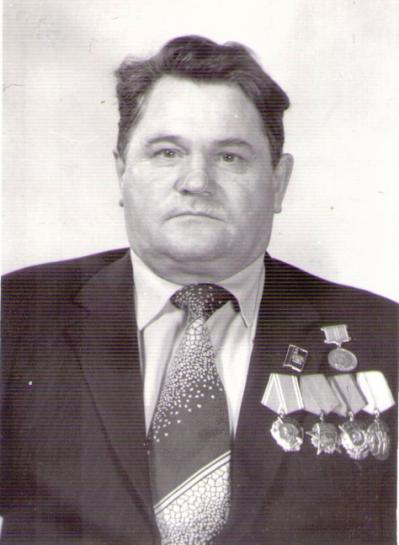 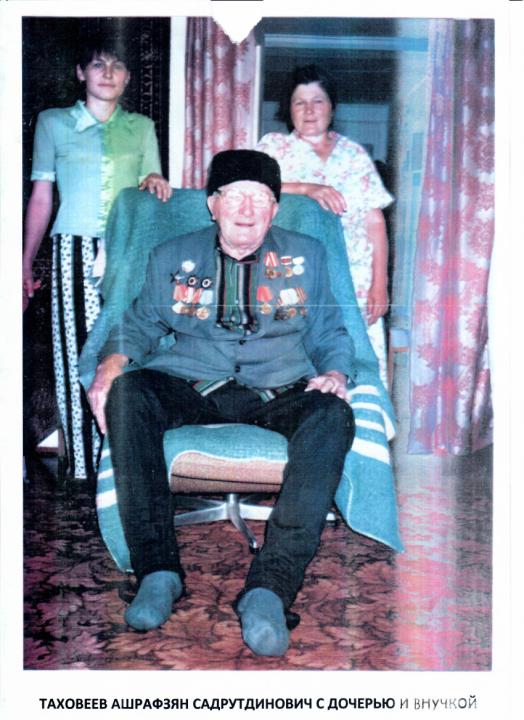 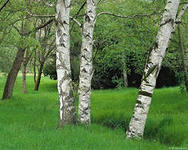 Спасибо  за внимание!
Учитель географии 
                                  МБОУ «Икшурминская  средняя школа»
                                  Галяутдинов Р.Ф.
                                  2018 год